KISy-VORGLÜHEN
Anja Lorenz, Institut für Interaktive Systeme (ISy), TH Lübeck
14.11.2023
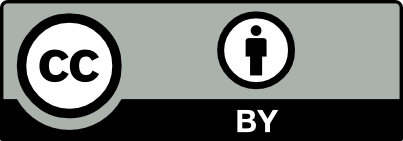 Mein Fazit
Was würde ich beim nächsten Durchlauf anders machen

Längere Arbeitsphase im Hauptteil (wir haben live um ca. 30min verlängert)
Ev. Auswertung besser machen, vielleicht von vorn herein als Challenge anlegen und dann gegenseitig abstimmen, welche andere Gruppen man am besten fand.
GEBURTSTAGSKALENDER
Bitte stellt Euch nach Eurem Geburtstag (ohne Jahreszahl) von Januar bis Dezember in einer Reihe auf.
[Speaker Notes: Ziel ist das Aufteilen in Gruppen mit möglichst durchmischten Personen. Wenn die Personen erst einmal aufgestellt sind, werden bspw. 3er-Gruppen abgetrennt.]
KI, AI, LLM, GPT, … WTF?
Wir klären Begriffe rund um das Thema „KI“
BEGRIFFE KLÄREN
Aufgabe: Begriffe in der Gruppe klären siehe Arbeitsblatt: https://www.tutory.de/entdecken/dokument/ki-begriffe-klaeren 

Dabei:
Unklarheiten beseitigen oder festhalten
weitere Begriffe, die alle kennen sollten, festhalten
Zeit: ca. 15min
BEGRIFFE KLÄREN
Aufgabe: Begriffe in der Gruppe klären

Fragen, Anmerkungen?Weitere Begriffe, die alle kennen sollten?
Zeit: ca. 10min
KI-TOOLS
Welche Tools nutzen wir aktuell?
KI-TOOLS
Aufgabe: Welche KI-Tools nutzt Ihr?

Dabei:
Hier eintragen: [TODO: MENTIMETER, FLIPCHART O.Ä.]
Tauscht Euch über Einsatzzwecke und Erfahrungen aus.
Zugang zu mind. 1 generativen Tool für je Text und Bild sicherstellen
Zeit: ca. 15min
KI-TOOLS
Aufgabe: Welche KI-Tools nutzt Ihr?
Antworten auf [TODO LINK] anschauen
Fragen, Anmerkungen?Habt Ihr alle Zugang zu Text- und Bild-Tools?
Zeit: ca. 10min
VERY ISy
Wir bauen gemeinsam einen Online-Kurs
VERY ISy
Ziel: Ein Kurs für neue Kolleg*innen inkl. Studis

Wollten wir immer schon haben. 
Gibt kein Projekt dafür. 
 Gemeinsamer Aufschlag kann weiterentwickelt werden.
Alternative: Andere Aufgabenstellung, wie
Gemeinsamen Slogan finden
Ein Lied samt Cover-Bild erstellen
Einen digitalen Adventskalender befüllen
…
VERY ISy
Was habe ich im Vorfeld gemacht?

Entwicklung einer Kursstruktur mit ChatGPT v3.5 als Buddy
Titel, Lernergebnisse, Kursstruktur brainstormen

Selbsteinschätzung: zu 70% ok, aber nicht „wow“.
VERY ISy
Aufgabe: Erstellt Lektionen für den Online-Kurs!

[TODO: Links, Aufteilung und Anleitung bspw. über ein Etherpad teilen]
Zeit: ca. 45min
VERY ISy
Aufgaben im Detail
[TODO: aufs Etherpad kopieren und hier löschen]
  
Schritt 1: Lektionsthema und -struktur
Wählt eine Lektion aus, die ihr erstellen möchtet. (Schaut in die Aufteilung oben)
Ihr könnt euch auf einen der bereits definierten Unterpunkte konzentrieren, die in der jeweiligen Lektion vermerkt sind, aber auch andere definieren.
Überlegt euch eine klare Struktur für eure Lektion, einschließlich Hauptpunkten und Unterpunkten.
Zeit: ca. 45min
VERY ISy
Aufgaben im Detail
[TODO: aufs Etherpad kopieren und hier löschen]
  
Schritt 2: Textgenerierung
Nutzt KI-gestützte Textgeneratoren, um einen informativen und ansprechenden Text für eure Lektion zu erstellen.
Passt den generierten Text nach Bedarf an, um sicherzustellen, dass er gut verständlich und an euer Thema angepasst ist.
Zeit: ca. 45min
VERY ISy
Aufgaben im Detail
[TODO: aufs Etherpad kopieren und hier löschen]
  
Schritt 3: Bildgenerierung
Verwendet KI-basierte Bildgeneratoren, um ein dekoratives und thematisch passendes Bild für eure Lektion zu erstellen.
Denkt daran, das Bild so zu gestalten, dass es die Aufmerksamkeit der Teilnehmenden auf das Wesentliche lenkt.
Zeit: ca. 45min
VERY ISy
Aufgaben im Detail
[TODO: aufs Etherpad kopieren und hier löschen]
  
Schritt 4: Interaktive Elemente planen
Integriert ein interaktives Element in eure Lektion – eine kurze Beschreibung reicht im Rahmen des Workshops aus. Dies kann eine Quizfrage, eine Aufgabe, eine Animation oder eine interaktive Grafik sein … irgendetwas, bei dem die Teilnehmenden die Hand zu Tastatur und/oder Maus führen müssen.
Stellt sicher, dass euer interaktives Element den Lernerfolg fördert und die Teilnehmenden aktiv einbezieht.
Zeit: ca. 45min
VERY ISy
Aufgaben im Detail
[TODO: aufs Etherpad kopieren und hier löschen]
  
Schritt 5: Ergebnisse erweitern und reflektieren
Ergänzt gern weitere Ideen und Ressourcen, die zur Fertigstellung der Lektion hilfreich sein können (bspw. Links zum Intranet).
Reflektiert über die Erfahrungen mit den KI-Tools, diskutiert mögliche Vor- und Nachteile.
Überlegt, wie ihr eure Lektion weiter verbessern könnt. Schreibt diese Hinweise auf.
Zeit: ca. 45min
WIE WAR‘S?
Erfahrungsaustausch und Feedback
WIE WAR‘S?
Was war einfach?
Wo gab es Probleme?
Was muss geschehen, damit der Kurs fertig wird?
Zeit: ca. 30min
Danke
Anja Lorenz, TH Lübeck | @anjalorenz@bildung.social | @anjalorenz
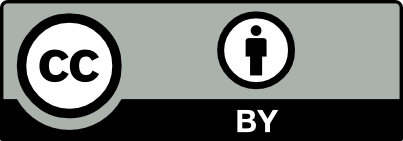